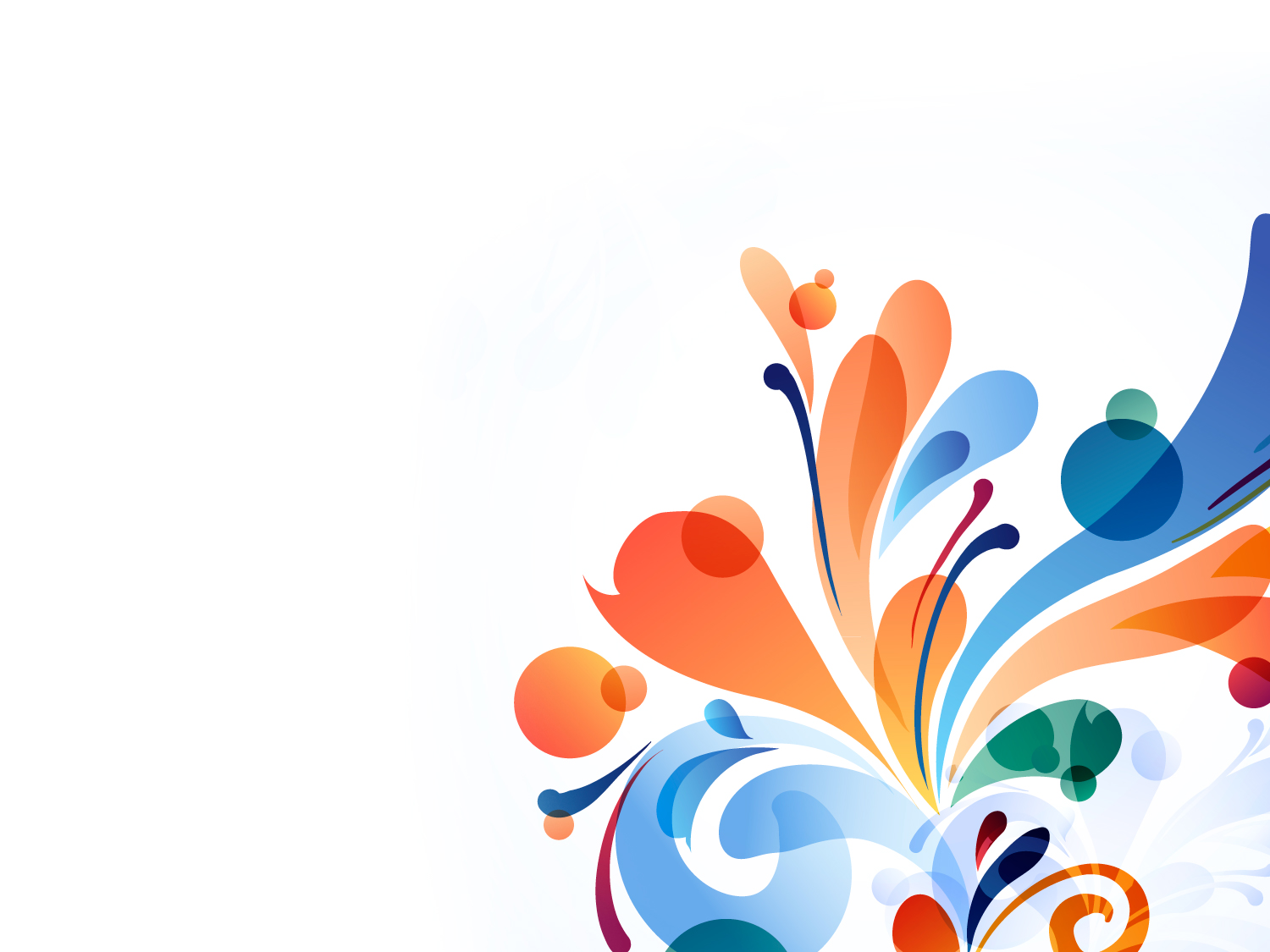 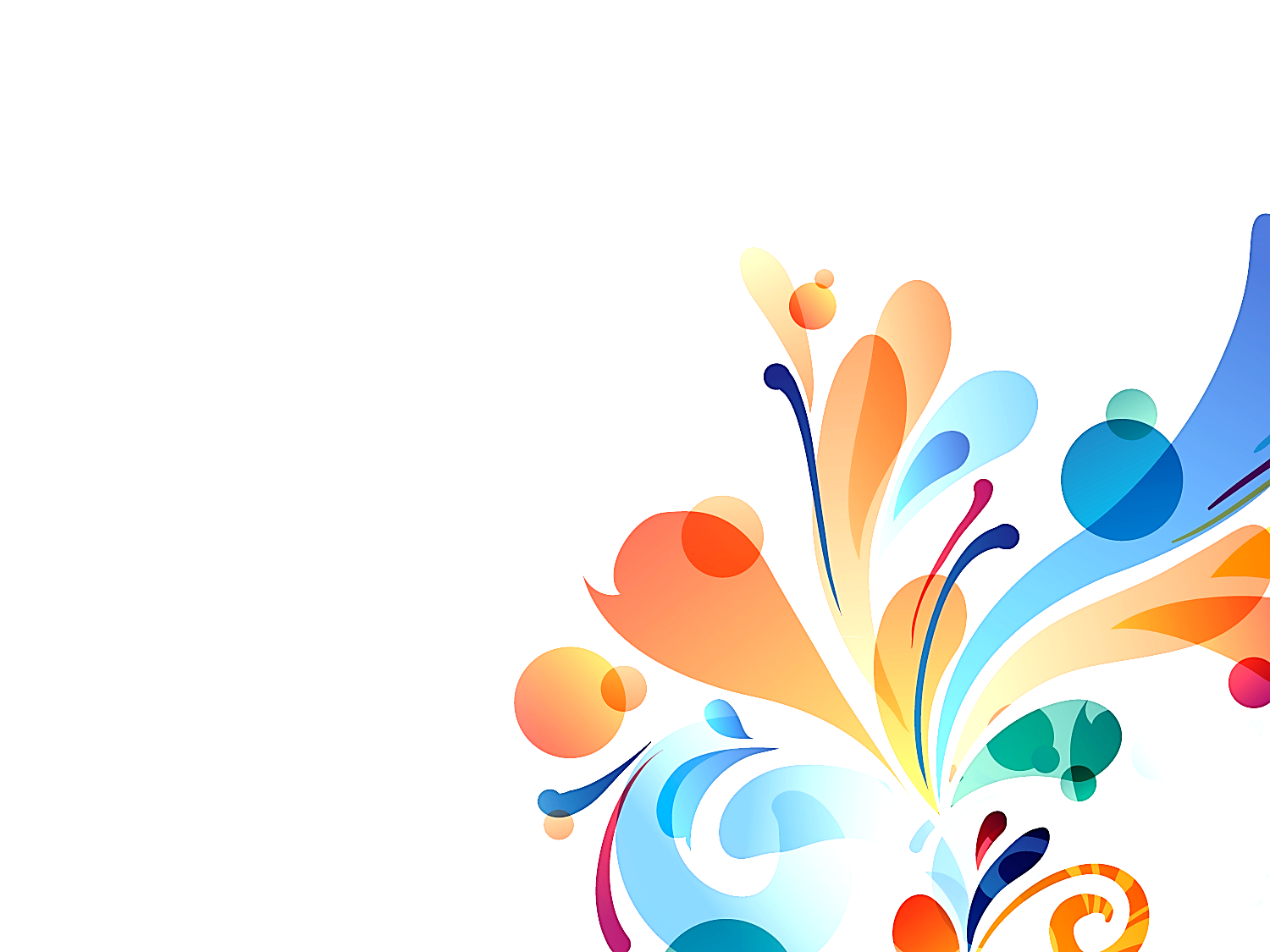 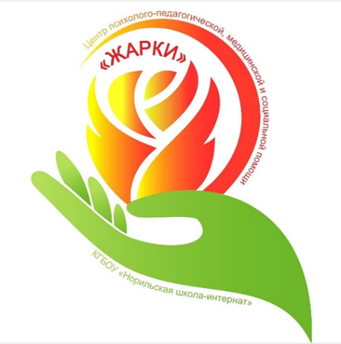 Центр психолого-педагогической, медицинской и социальной помощи «ЖАРКИ»
Нарушения письма и чтения
Дисграфия и дислексия –
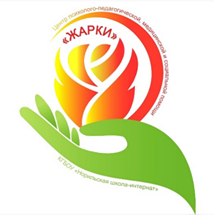 нарушения письма и чтения - являются большим препятствием в овладении грамотой
Your Text
You Text
Пропуск слогов
Повторение слогов
Повторение букв
Раздельное написание
частей слова
Написание лишних букв
Перестановки слогов, букв
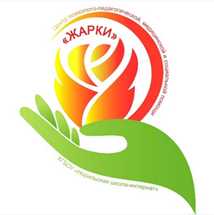 Виды дисграфических ошибок
Нарушение структуры слова
Слитное написание
    нескольких слов
Полное искажение слова
при совмещении различных
 ошибок
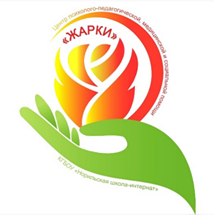 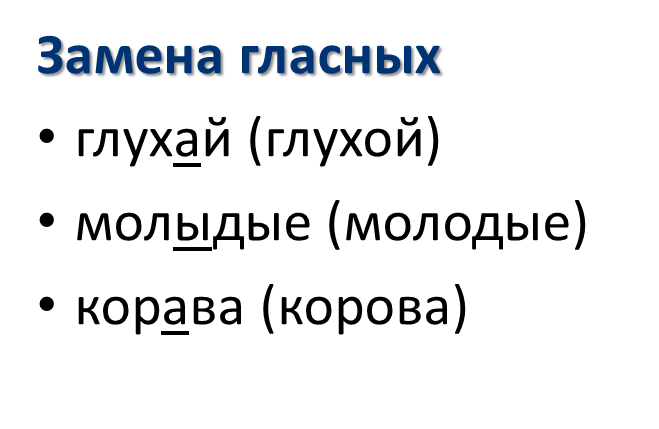 Замена согласных
зима (сима)
белка   (делка)
мороз (лороз)
Другие замены
вавит (варит)
снеды (следы)
льел (ел)
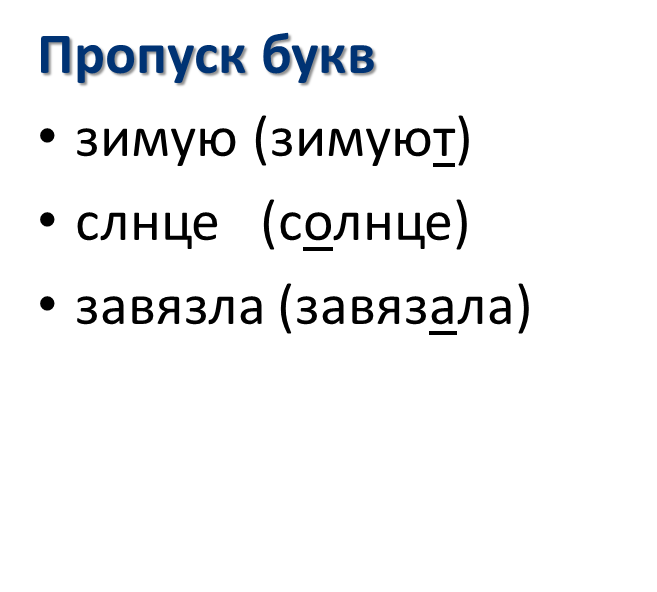 Your Text
You Text
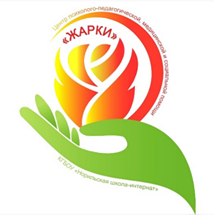 Оптические ошибки, т.е. ошибки на замены и смешения букв, сходных по своему начертанию
(б-д, п-т, п-н, ц-щ, м-л, ш-и, н-к, в-д)
кипила (купила)
дикнант (диктант)
Your Text
You Text
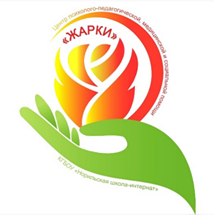 Your Text
You Text
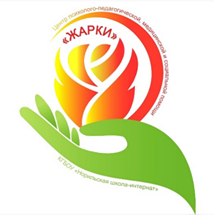 Замена слов
Your Text
You Text
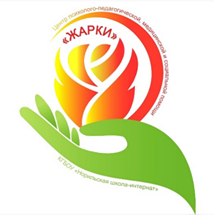 Your Text
You Text
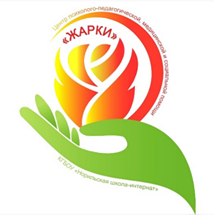 Несколько упражнений, которые помогут Вашему ребенку
Your Text
You Text
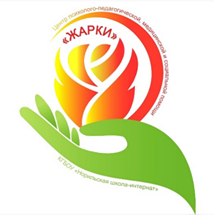 Занимаясь с ребенком, помните несколько правил
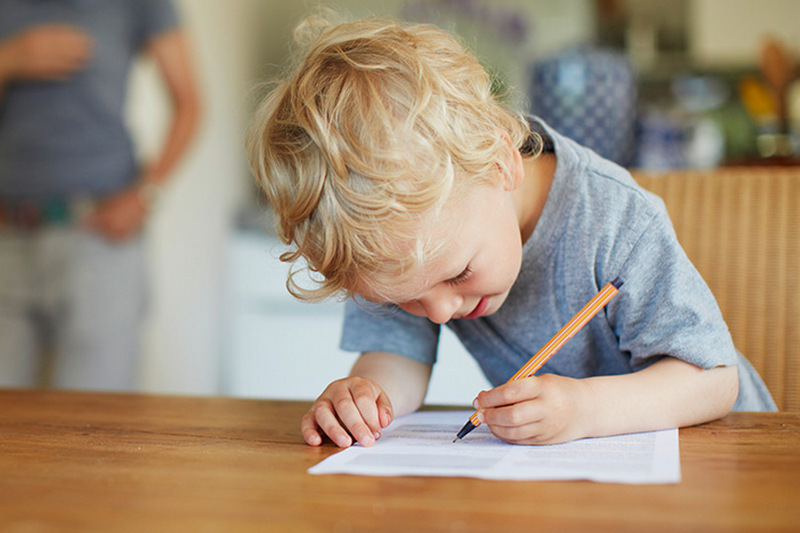 На протяжении всех занятий ребенку необходим режим благоприятствования. После неуспехов в школе он должен почувствовать хоть маленький, но успех.
Откажитесь от проверок ребенка на скорость чтения. Не следует стремиться наращивать скорость чтения и письма– ребенок должен основательно «почувствовать» отдельные звуки (буквы).
Не стоит чрезмерно хвалить за небольшие успехи. Лучше не ругайте и не огорчайтесь, когда у ребенка что-то не получается.
Мы готовы помочь Вам найти выход из сложившейся ситуации
Тел.: 34-76-23
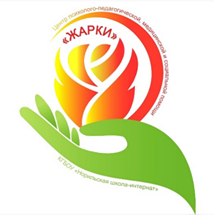 Центр психолого-педагогической, медицинской и социальной помощи «ЖАРКИ»
Your Text